Teachings for 
Exercise 6E
Hyperbolic Functions
You need to be able to integrate hyperbolic functions

You will need to use the patterns above, that you learned in the previous section

You may also have to apply various combinations of integration techniques learnt in Further Maths
6E
Hyperbolic Functions
You need to be able to integrate hyperbolic functions

Find:
6E
Hyperbolic Functions
You need to be able to integrate hyperbolic functions

Find:



A good starting point with this type is to check the denominator – can we use any of the rules above somehow?
Write as two separate fractions
Take the constants out of each integral
Rewrite the right hand one using a bracket and a power
Simplify
6E
Hyperbolic Functions
Rewrite
Differentiate using the chain rule
Simplify
This is 12 times what we want, do we need to divide the original guess by 12
Integrate
6E
Hyperbolic Functions
You need to be able to integrate hyperbolic functions

Find:
Rewrite
6E
Hyperbolic Functions
You need to be able to integrate hyperbolic functions

Find:


You can also use the hyperbolic identities to help…
Replace using a hyperbolic identity
Integrate
Simplify
Change using Osborn’s rule
Rearrange
6E
Hyperbolic Functions
You need to be able to integrate hyperbolic functions

Find:


You can also use the hyperbolic identities to help…
Rewrite
Replace using a hyperbolic identity (derive them if you can’t remember them!)
Separate into 2 integrals
6E
Hyperbolic Functions
Integrate
Simplify
6E
Hyperbolic Functions
You need to be able to integrate hyperbolic functions

By using an appropriate substitution, find:


You can use the following idea…
Square the bracket
Replace using the expression we worked out before
Simplify
Square root
Integrate
6E
Hyperbolic Functions
You need to be able to integrate hyperbolic functions
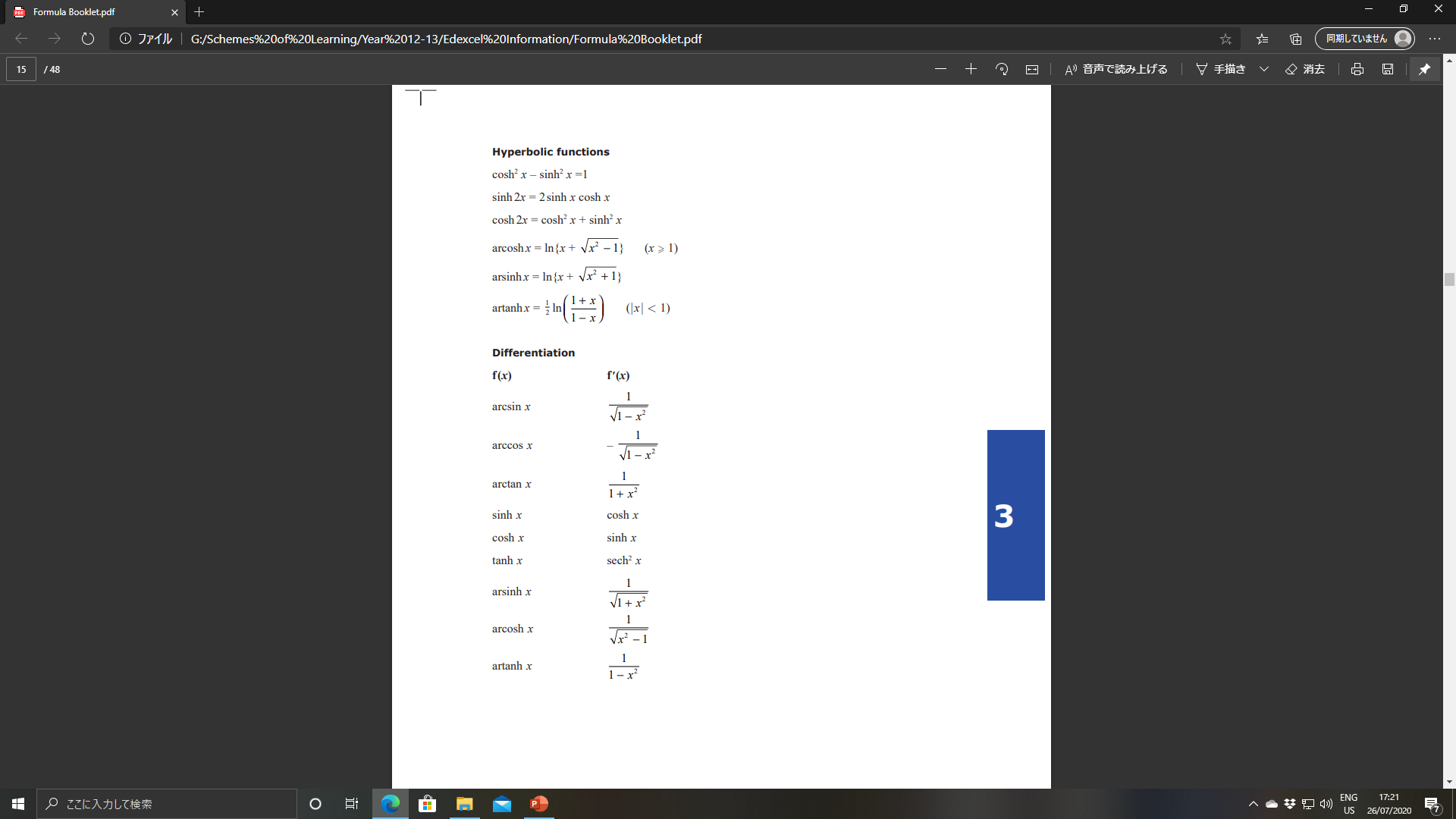 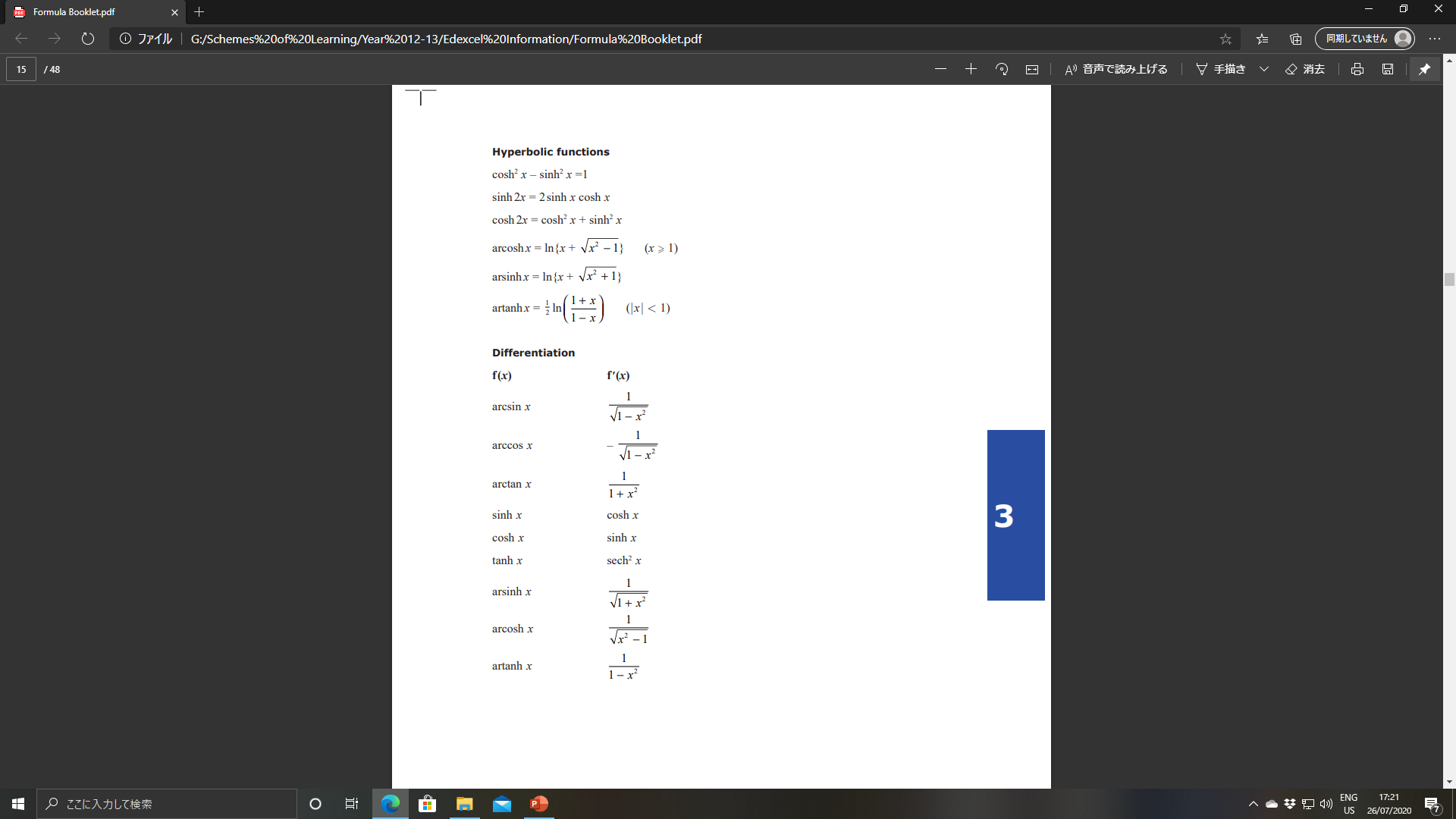 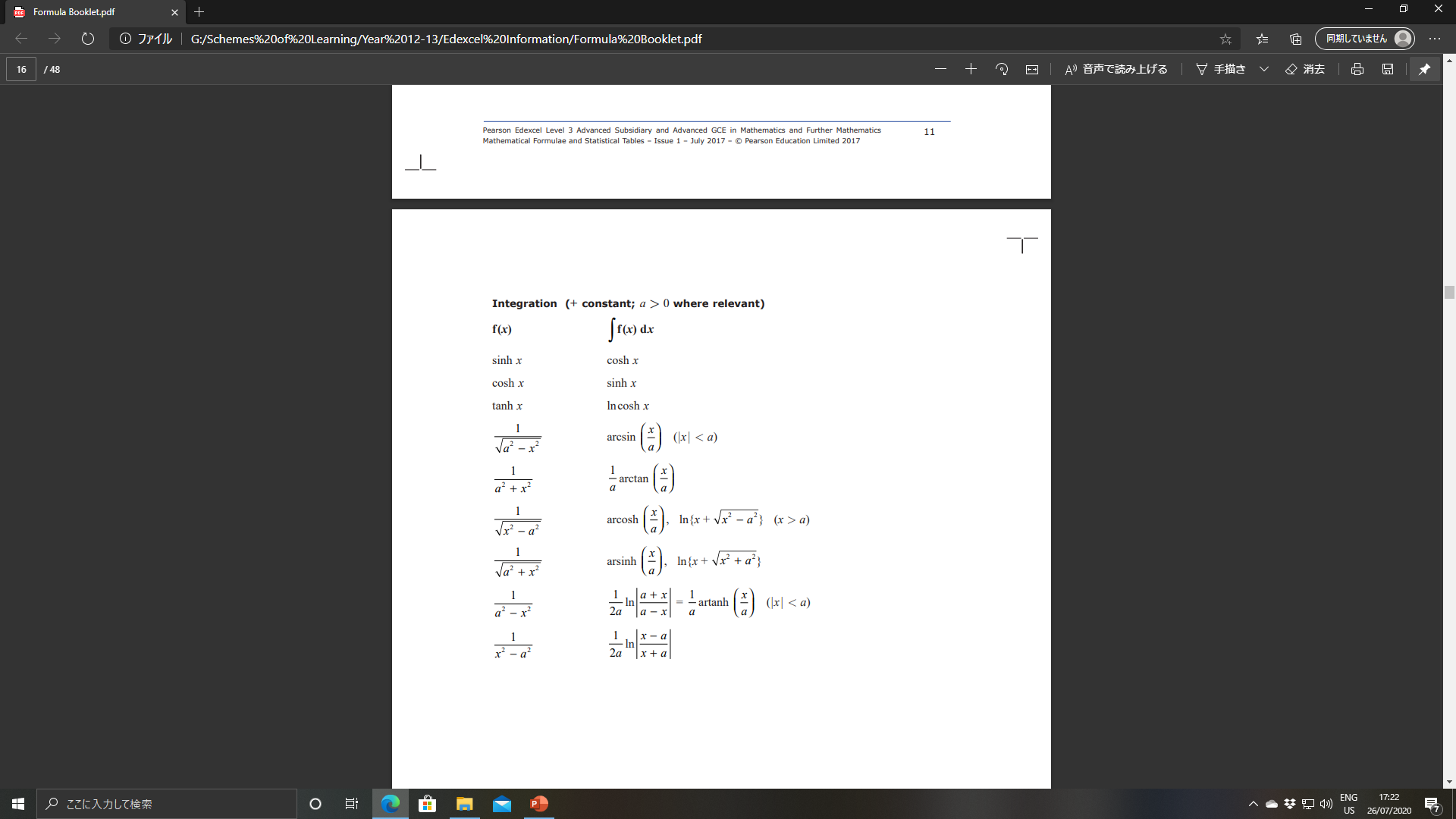 By the way, you get all this in the formula booklet so just look it up if you need to!
6E
Hyperbolic Functions
You need to be able to integrate hyperbolic functions

Show that:
Sub in limits and subtract
From 6B,
Simplify
Combine using the division rule
6E
Hyperbolic Functions
You need to be able to integrate hyperbolic functions

Show that:


Try to use trigonometric identities which have a similar ‘form’ to the expression you are integrating

For example…
Simplify using the relationship we have to the left
Factorise the half out
Integrate
Expand the bracket
6E
Hyperbolic Functions
You need to be able to integrate hyperbolic functions

Show that:


Try to use trigonometric identities which have a similar ‘form’ to the expression you are integrating

For example…
From above…
6E
Hyperbolic Functions
You need to be able to integrate hyperbolic functions

By using a hyperbolic substitution, evaluate:



We can use the same idea as from the previous question. 


However, we will need to factorise a 9 out to leave 1 as the constant term, which means we need to ‘create’ a 9 in the squared term via substitution…
Simplify terms
Write the denominator as two square roots
Now we can use the rule to the left, since the 9 has been factored away!
6E
Hyperbolic Functions
You need to be able to integrate hyperbolic functions

By using a hyperbolic substitution, evaluate:



We can use the same idea as from the previous question. 


However, we will need to factorise a 9 out to leave 1 as the constant term, which means we need to ‘create’ a 9 in the squared term via substitution…
Simplify and factor the 27 out
Integrate!
We did the integration of this earlier!
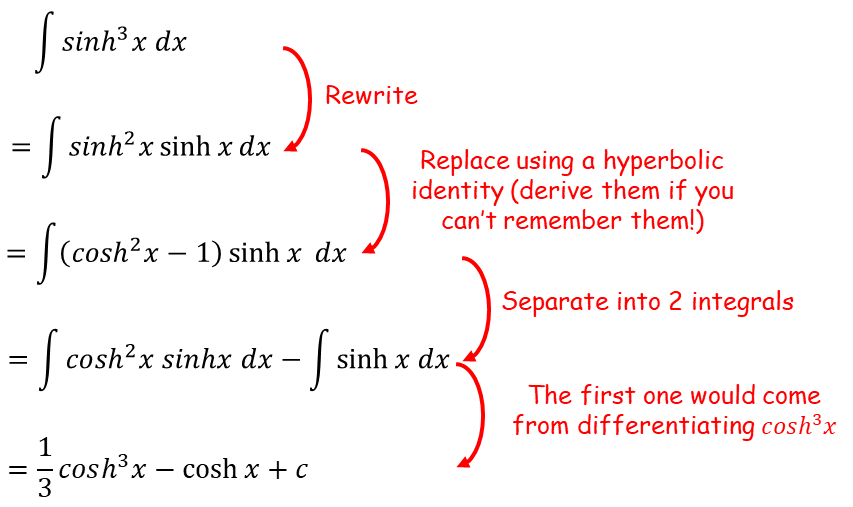 Replace cos terms
Simplify
6E
Hyperbolic Functions
You need to be able to integrate hyperbolic functions

Find:


Sometimes completing the square can enable you to use one of the rules above…
Rewrite the part in the root
Factor the 2 out
Complete the square for the inner part
6E
Hyperbolic Functions
Replace using the substitution
Simplify denominator
Multiply out brackets
Simplify the root
Differentiate
Rewrite denominator
Rearrange
6E
Hyperbolic Functions
Simplify the denominator using an identity
Simplify the integral
Integrate
Simplify
Rearrange
6E